Improving Reliability of Compilers
Nuno LopesJoint work with David Menendez, Santosh Nagarakatte, John Regehr, Sarah Winkler
Compilers…
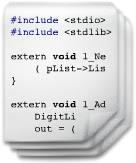 Backend
Optimization 1
Frontend
Optimization n
…
100101010
010001011
100110101
101010111
001010110
Why care about Compilers?
Today’s software goes through at least one compiler
Correctness and safety depends on compilers
Applications
OS
Compiler
Hardware
Pressure for better Compilers
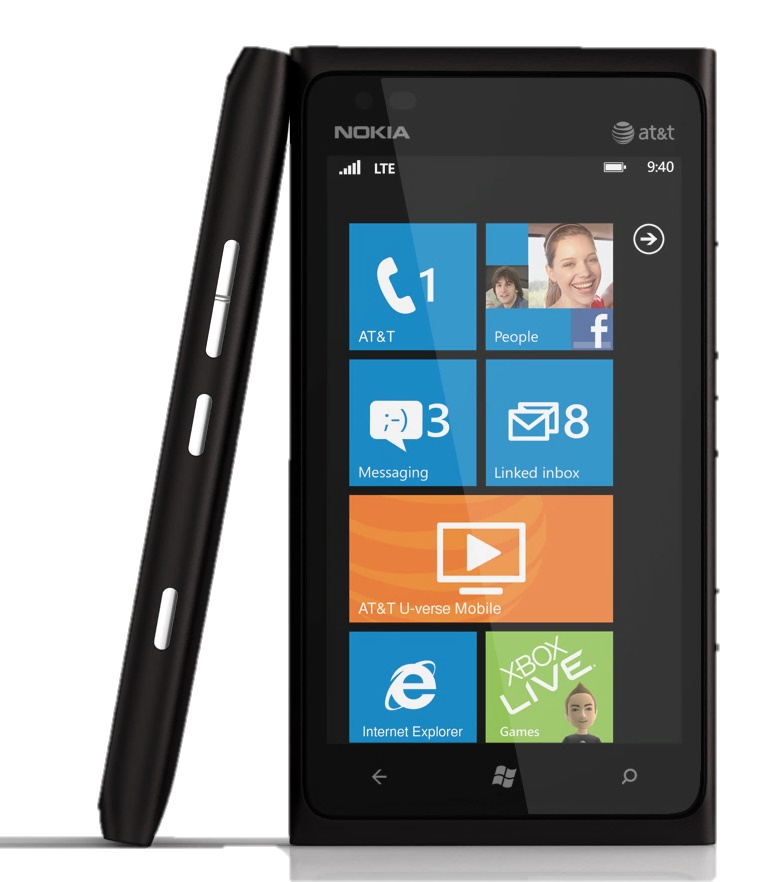 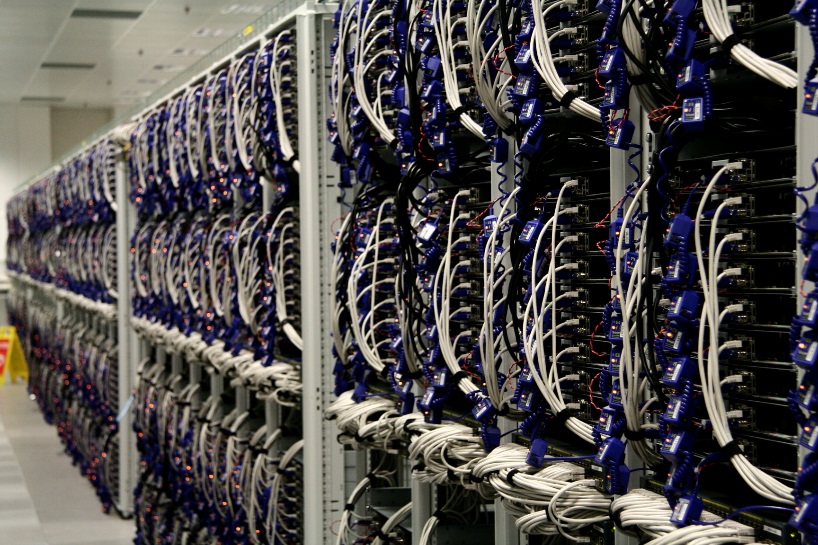 Improve performance
Reduce code size
Reduce energy consumption
Compilers do deliver
LLVM 3.2 introduced a Loop Vectorizer
Performance improvement of 10-300% in benchmarks


Visual Studio 2015 Update 3:  > 10% on SPEC CPU 2k/2k6
Compilers also have Bugs
Csmith [PLDI’11]:
79 bugs in GCC (25 P1)
202 bugs in LLVM

Orion [PLDI’14]:
40 wrong-code bugs in GCC
42 wrong-code bugs in LLVM

Last Week:
476 open wrong-code bug reports in GCC (out of 9,930)
22 open wrong-code bug reports in LLVM (out of 7,002)
Buggy Compilers = Security Bugs
CVE-2006-1902
GCC 4.1/4.2 (fold-const.c) had a bug that could remove valid pointer comparisons
Removed bounds checks in, e.g., Samba
Churn in Compiler’s code
gcc:
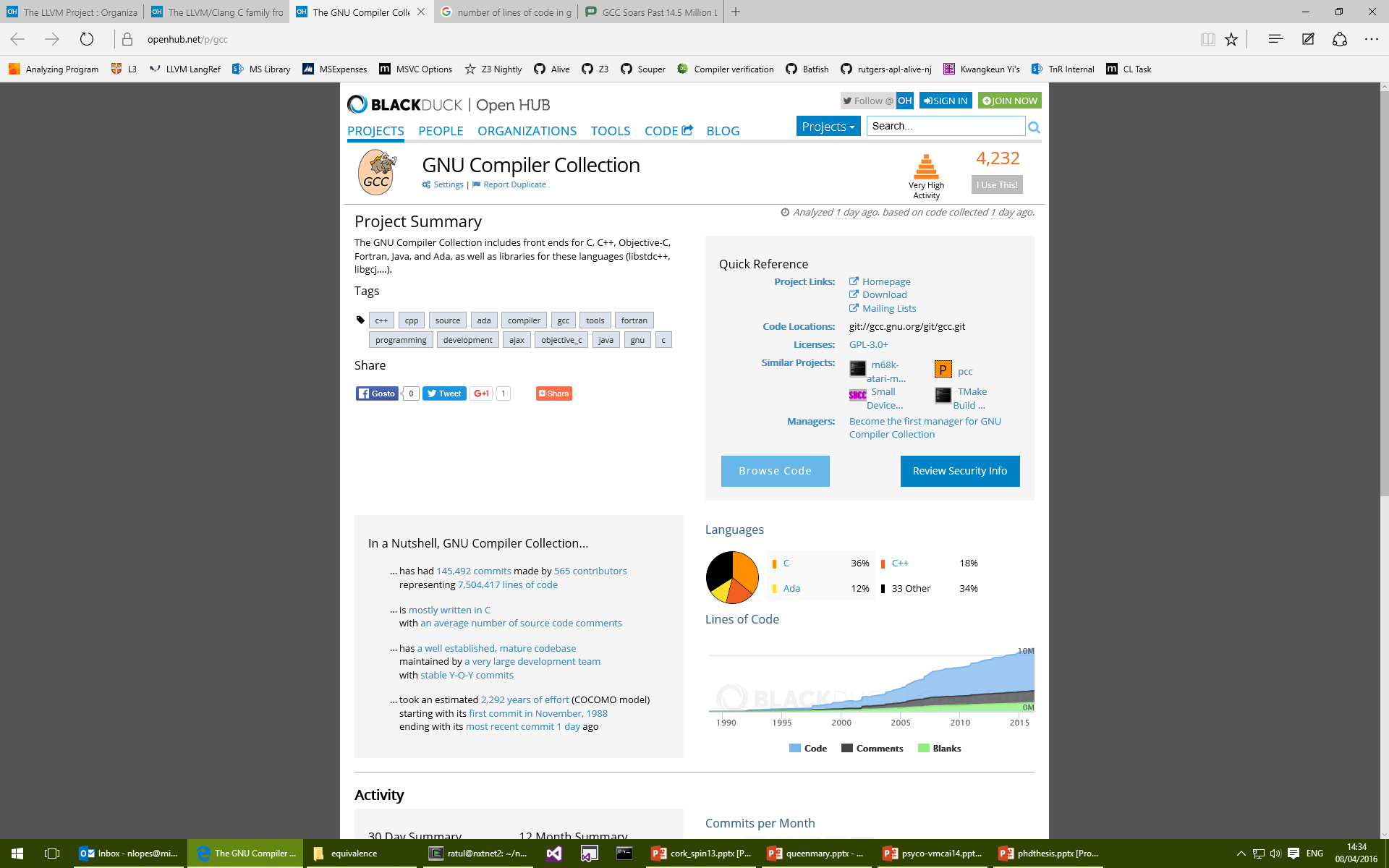 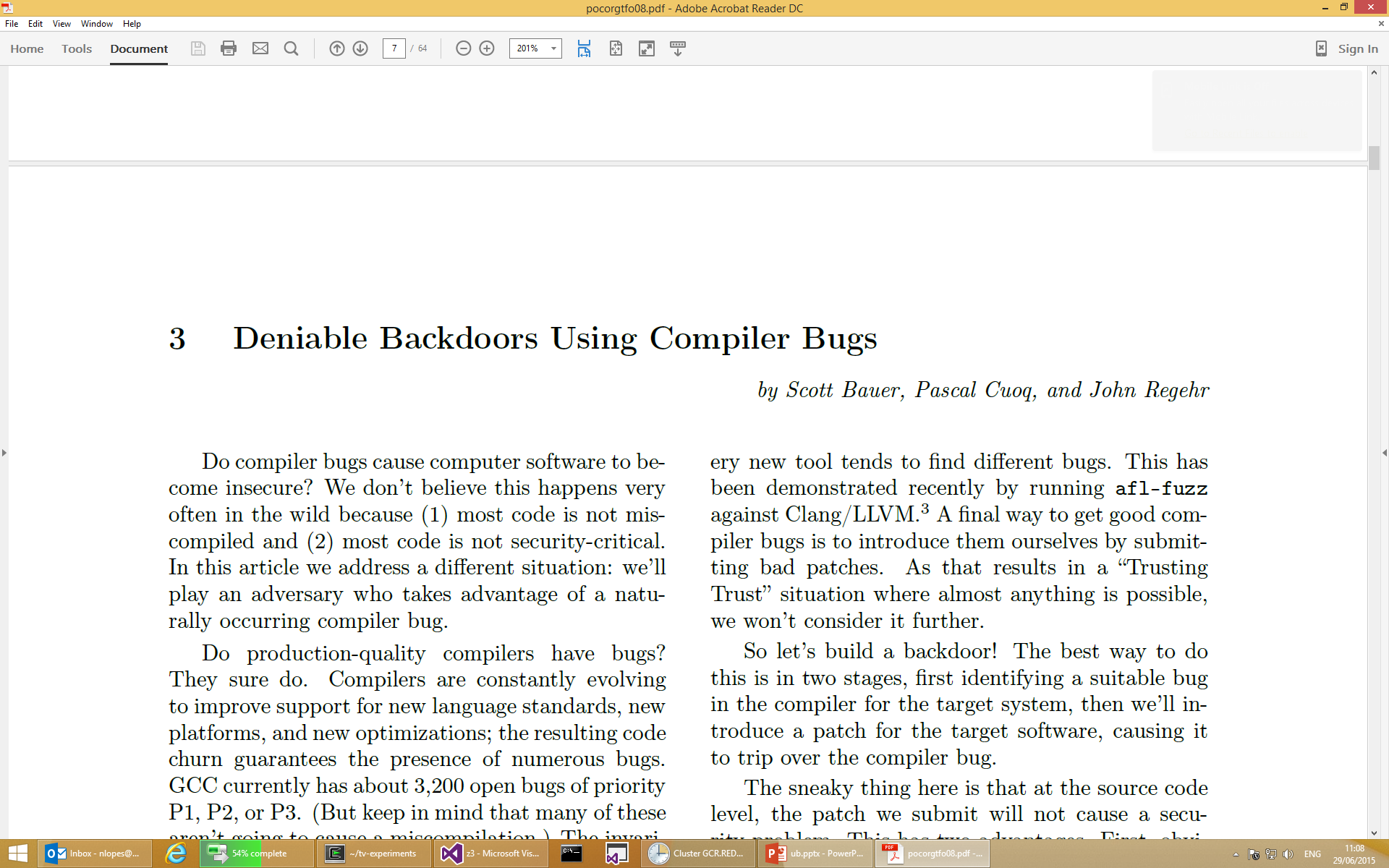 March to Disaster?
2015: Academics introduce backdoor in “sudo” through a known bug in LLVM
1984: 1st compiler backdoor by Ken Thompson
2006: 1st CVE report on a compiler introducing a security vulnerability
1974: idea of using compilers to introduce backdoors - US Air Force report on Multics
Backdoor in Windows/Linux?
2020
1970
1980
1990
2000
2010
Motivation
Software Development Practices
Unit tests
End-to-end tests
Fuzzing
Static Analysis
Verification of pseudo-code
…
Since ever?
Since 2000s (SLAM, PREfast, SAGE, Z3…)
?
Software Compiler Development Practices
Unit tests
End-to-end tests
Fuzzing
Static Analysis
Verification of pseudo-code
Semi-automated verification – CompCert (2008)
…
Unit tests
End-to-end tests
Fuzzing
Static Analysis
Verification of pseudo-code
…
Since ever?
Csmith – industrystandard [PLDI’11]
Since 2000s
?
?
Why no Static Analysis for Compilers?
Static analysis for general software targets safety (i.e., no crashes)
Compiler correctness needs functional verification


Safety checking still an open research problem
Functional verification is harder
“Static Analysis” for Compilers
Compiler verification: verify compiler once and for all (e.g., CompCert, Alive [PLDI’15])

Compiler validation: verify output of compiler on every compilation (utcTV)


For new code: specify in a DSL and verify automatically
For legacy code: validation
Optimizations are Easy to Get Wrong
int a = x << c;
int b = a / d;
int t = d / (1 << c);
int b = x / t;
x * 2c / d
x / (d / 2c)
= x / d * 2c
= x * 2c / d
(c and d are constants)
[Speaker Notes: School math vs compiler math]
Optimizations are Easy to Get Wrong
int a = x << c;
int b = a / d;
int t = d / (1 << c);
int b = x / t;
ERROR: Domain of definedness of Target is smaller than Source's for i4 %b

Example:
%X i4 = 0x0 (0)
c  i4 = 0x3 (3)
d  i4 = 0x7 (7)
%a i4 = 0x0 (0)
(1 << c) i4 = 0x8 (8, -8)
%t i4 = 0x0 (0)
Source value: 0x0 (0)
Target value: undef
LLVM bug #21245
[Speaker Notes: Even people that do this everyday get it wrong]
Implementing Peephole Optimizers
{
  Value *Op1C = Op1;
  BinaryOperator *BO = dyn_cast<BinaryOperator>(Op0);
  if (!BO ||
      (BO->getOpcode() != Instruction::UDiv &&
       BO->getOpcode() != Instruction::SDiv)) {
    Op1C = Op0;
    BO = dyn_cast<BinaryOperator>(Op1);
  }
  Value *Neg = dyn_castNegVal(Op1C);
  if (BO && BO->hasOneUse() &&
      (BO->getOperand(1) == Op1C || BO->getOperand(1) == Neg) &&
      (BO->getOpcode() == Instruction::UDiv ||
       BO->getOpcode() == Instruction::SDiv)) {
    Value *Op0BO = BO->getOperand(0), *Op1BO = BO->getOperand(1);

    // If the division is exact, X % Y is zero, so we end up with X or -X.
    if (PossiblyExactOperator *SDiv = dyn_cast<PossiblyExactOperator>(BO))
      if (SDiv->isExact()) {
        if (Op1BO == Op1C)
          return ReplaceInstUsesWith(I, Op0BO);
        return BinaryOperator::CreateNeg(Op0BO);
      }

    Value *Rem;
    if (BO->getOpcode() == Instruction::UDiv)
      Rem = Builder->CreateURem(Op0BO, Op1BO);
    else
      Rem = Builder->CreateSRem(Op0BO, Op1BO);
    Rem->takeName(BO);

    if (Op1BO == Op1C)
      return BinaryOperator::CreateSub(Op0BO, Rem);
    return BinaryOperator::CreateSub(Rem, Op0BO);
  }
}
Alive
New language and tool for:
Specifying peephole optimizations
Proving them correct (or generate a counterexample)
Generating C++ code for a compiler
Design point: both practical and formal
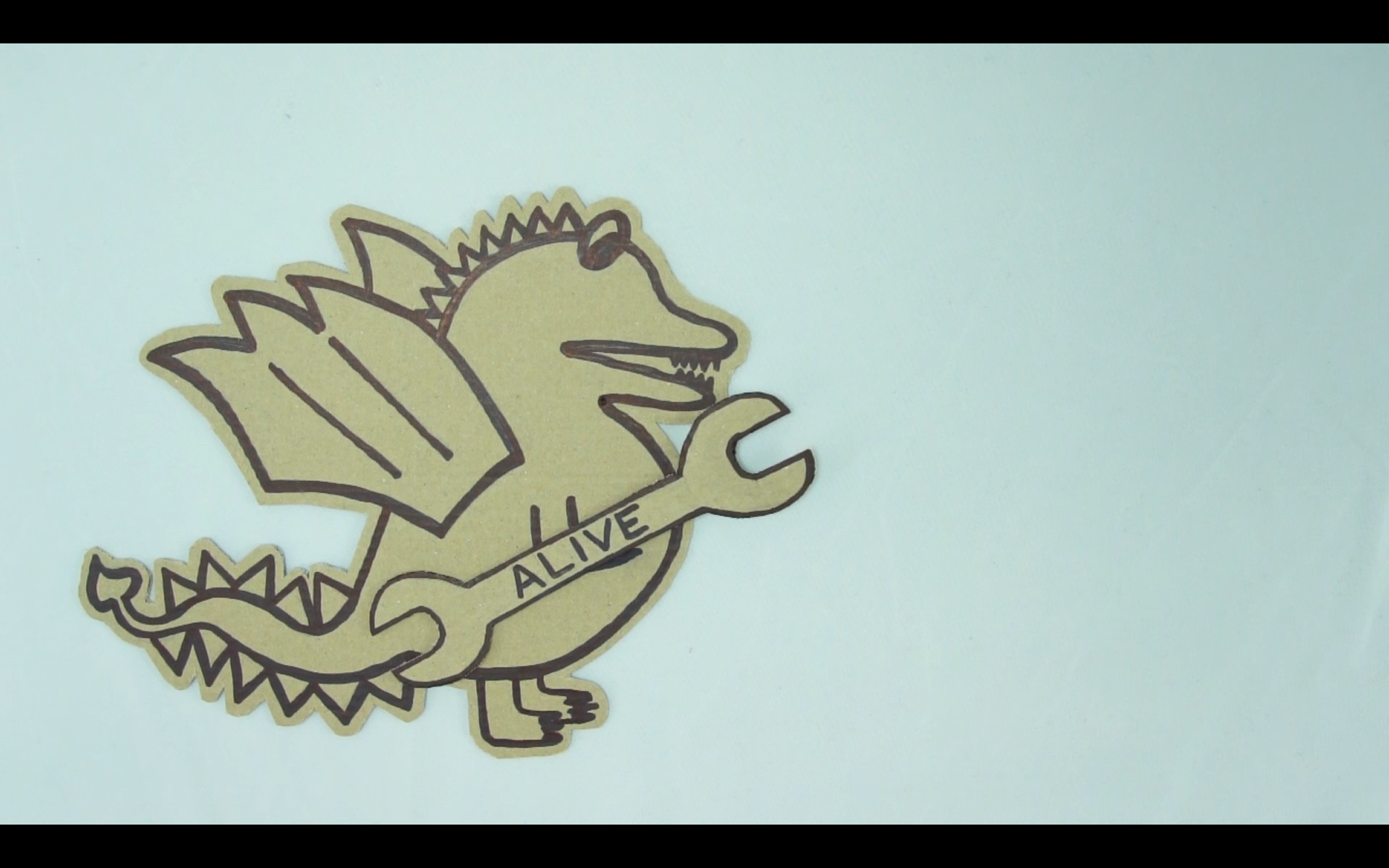 A Simple Peephole Optimization
int f(int x, int y) {
  return (x / y) * y;
}
{
  Value *Op1C = Op1;
  BinaryOperator *BO = dyn_cast<BinaryOperator>(Op0);
  if (!BO ||
      (BO->getOpcode() != Instruction::UDiv &&
       BO->getOpcode() != Instruction::SDiv)) {
    Op1C = Op0;
    BO = dyn_cast<BinaryOperator>(Op1);
  }
  Value *Neg = dyn_castNegVal(Op1C);
  if (BO && BO->hasOneUse() &&
      (BO->getOperand(1) == Op1C || BO->getOperand(1) == Neg) &&
      (BO->getOpcode() == Instruction::UDiv ||
       BO->getOpcode() == Instruction::SDiv)) {
    Value *Op0BO = BO->getOperand(0), *Op1BO = BO->getOperand(1);

    // If the division is exact, X % Y is zero, so we end up with X or -X.
    if (PossiblyExactOperator *SDiv = dyn_cast<PossiblyExactOperator>(BO))
      if (SDiv->isExact()) {
        if (Op1BO == Op1C)
          return ReplaceInstUsesWith(I, Op0BO);
        return BinaryOperator::CreateNeg(Op0BO);
      }

    Value *Rem;
    if (BO->getOpcode() == Instruction::UDiv)
      Rem = Builder->CreateURem(Op0BO, Op1BO);
    else
      Rem = Builder->CreateSRem(Op0BO, Op1BO);
    Rem->takeName(BO);

    if (Op1BO == Op1C)
      return BinaryOperator::CreateSub(Op0BO, Rem);
    return BinaryOperator::CreateSub(Rem, Op0BO);
  }
}
Compile to LLVM IR
define i32 @f(i32 %x, i32 %y) {
  %1 = sdiv i32 %x, %y
  %2 = mul i32 %1, %y
  ret i32 %2
}
Optimize
define i32 @f(i32 %x, i32 %y) {
  %1 = srem i32 %x, %y
  %2 = sub i32 %x, %1
  ret i32 %2
}
A Simple Peephole Optimization
{
  Value *Op1C = Op1;
  BinaryOperator *BO = dyn_cast<BinaryOperator>(Op0);
  if (!BO ||
      (BO->getOpcode() != Instruction::UDiv &&
       BO->getOpcode() != Instruction::SDiv)) {
    Op1C = Op0;
    BO = dyn_cast<BinaryOperator>(Op1);
  }
  Value *Neg = dyn_castNegVal(Op1C);
  if (BO && BO->hasOneUse() &&
      (BO->getOperand(1) == Op1C || BO->getOperand(1) == Neg) &&
      (BO->getOpcode() == Instruction::UDiv ||
       BO->getOpcode() == Instruction::SDiv)) {
    Value *Op0BO = BO->getOperand(0), *Op1BO = BO->getOperand(1);

    // If the division is exact, X % Y is zero, so we end up with X or -X.
    if (PossiblyExactOperator *SDiv = dyn_cast<PossiblyExactOperator>(BO))
      if (SDiv->isExact()) {
        if (Op1BO == Op1C)
          return ReplaceInstUsesWith(I, Op0BO);
        return BinaryOperator::CreateNeg(Op0BO);
      }

    Value *Rem;
    if (BO->getOpcode() == Instruction::UDiv)
      Rem = Builder->CreateURem(Op0BO, Op1BO);
    else
      Rem = Builder->CreateSRem(Op0BO, Op1BO);
    Rem->takeName(BO);

    if (Op1BO == Op1C)
      return BinaryOperator::CreateSub(Op0BO, Rem);
    return BinaryOperator::CreateSub(Rem, Op0BO);
  }
}
define i32 @f(i32 %x, i32 %y) {
  %1 = sdiv i32 %x, %y
  %2 = mul i32 %1, %y
  ret i32 %2
}
define i32 @f(i32 %x, i32 %y) {
  %1 = sdiv i32 %x, %y
  %2 = mul i32 %1, %y
  ret i32 %2
}
=>
define i32 @f(i32 %x, i32 %y) {
  %1 = srem i32 %x, %y
  %2 = sub i32 %x, %1
  ret i32 %2
}
Optimize
define i32 @f(i32 %x, i32 %y) {
  %1 = srem i32 %x, %y
  %2 = sub i32 %x, %1
  ret i32 %2
}
A Simple Peephole Optimization
{
  Value *Op1C = Op1;
  BinaryOperator *BO = dyn_cast<BinaryOperator>(Op0);
  if (!BO ||
      (BO->getOpcode() != Instruction::UDiv &&
       BO->getOpcode() != Instruction::SDiv)) {
    Op1C = Op0;
    BO = dyn_cast<BinaryOperator>(Op1);
  }
  Value *Neg = dyn_castNegVal(Op1C);
  if (BO && BO->hasOneUse() &&
      (BO->getOperand(1) == Op1C || BO->getOperand(1) == Neg) &&
      (BO->getOpcode() == Instruction::UDiv ||
       BO->getOpcode() == Instruction::SDiv)) {
    Value *Op0BO = BO->getOperand(0), *Op1BO = BO->getOperand(1);

    // If the division is exact, X % Y is zero, so we end up with X or -X.
    if (PossiblyExactOperator *SDiv = dyn_cast<PossiblyExactOperator>(BO))
      if (SDiv->isExact()) {
        if (Op1BO == Op1C)
          return ReplaceInstUsesWith(I, Op0BO);
        return BinaryOperator::CreateNeg(Op0BO);
      }

    Value *Rem;
    if (BO->getOpcode() == Instruction::UDiv)
      Rem = Builder->CreateURem(Op0BO, Op1BO);
    else
      Rem = Builder->CreateSRem(Op0BO, Op1BO);
    Rem->takeName(BO);

    if (Op1BO == Op1C)
      return BinaryOperator::CreateSub(Op0BO, Rem);
    return BinaryOperator::CreateSub(Rem, Op0BO);
  }
}
%1 = sdiv i32 %x, %y
  %2 = mul i32 %1, %y


=>

  %t = srem i32 %x, %y
  %2 = sub i32 %x, %t
A Simple Peephole Optimization
{
  Value *Op1C = Op1;
  BinaryOperator *BO = dyn_cast<BinaryOperator>(Op0);
  if (!BO ||
      (BO->getOpcode() != Instruction::UDiv &&
       BO->getOpcode() != Instruction::SDiv)) {
    Op1C = Op0;
    BO = dyn_cast<BinaryOperator>(Op1);
  }
  Value *Neg = dyn_castNegVal(Op1C);
  if (BO && BO->hasOneUse() &&
      (BO->getOperand(1) == Op1C || BO->getOperand(1) == Neg) &&
      (BO->getOpcode() == Instruction::UDiv ||
       BO->getOpcode() == Instruction::SDiv)) {
    Value *Op0BO = BO->getOperand(0), *Op1BO = BO->getOperand(1);

    // If the division is exact, X % Y is zero, so we end up with X or -X.
    if (PossiblyExactOperator *SDiv = dyn_cast<PossiblyExactOperator>(BO))
      if (SDiv->isExact()) {
        if (Op1BO == Op1C)
          return ReplaceInstUsesWith(I, Op0BO);
        return BinaryOperator::CreateNeg(Op0BO);
      }

    Value *Rem;
    if (BO->getOpcode() == Instruction::UDiv)
      Rem = Builder->CreateURem(Op0BO, Op1BO);
    else
      Rem = Builder->CreateSRem(Op0BO, Op1BO);
    Rem->takeName(BO);

    if (Op1BO == Op1C)
      return BinaryOperator::CreateSub(Op0BO, Rem);
    return BinaryOperator::CreateSub(Rem, Op0BO);
  }
}
%1 = sdiv i32 %x, %y
%2 = mul i32 %1, %y
  =>
%t = srem i32 %x, %y
%2 = sub i32 %x, %t
A Simple Peephole Optimization
{
  Value *Op1C = Op1;
  BinaryOperator *BO = dyn_cast<BinaryOperator>(Op0);
  if (!BO ||
      (BO->getOpcode() != Instruction::UDiv &&
       BO->getOpcode() != Instruction::SDiv)) {
    Op1C = Op0;
    BO = dyn_cast<BinaryOperator>(Op1);
  }
  Value *Neg = dyn_castNegVal(Op1C);
  if (BO && BO->hasOneUse() &&
      (BO->getOperand(1) == Op1C || BO->getOperand(1) == Neg) &&
      (BO->getOpcode() == Instruction::UDiv ||
       BO->getOpcode() == Instruction::SDiv)) {
    Value *Op0BO = BO->getOperand(0), *Op1BO = BO->getOperand(1);

    // If the division is exact, X % Y is zero, so we end up with X or -X.
    if (PossiblyExactOperator *SDiv = dyn_cast<PossiblyExactOperator>(BO))
      if (SDiv->isExact()) {
        if (Op1BO == Op1C)
          return ReplaceInstUsesWith(I, Op0BO);
        return BinaryOperator::CreateNeg(Op0BO);
      }

    Value *Rem;
    if (BO->getOpcode() == Instruction::UDiv)
      Rem = Builder->CreateURem(Op0BO, Op1BO);
    else
      Rem = Builder->CreateSRem(Op0BO, Op1BO);
    Rem->takeName(BO);

    if (Op1BO == Op1C)
      return BinaryOperator::CreateSub(Op0BO, Rem);
    return BinaryOperator::CreateSub(Rem, Op0BO);
  }
}
%1 = sdiv %x, %y
%2 = mul %1, %y
  =>
%t = srem %x, %y
%2 = sub %x, %t
A Simple Peephole Optimization
{
  Value *Op1C = Op1;
  BinaryOperator *BO = dyn_cast<BinaryOperator>(Op0);
  if (!BO ||
      (BO->getOpcode() != Instruction::UDiv &&
       BO->getOpcode() != Instruction::SDiv)) {
    Op1C = Op0;
    BO = dyn_cast<BinaryOperator>(Op1);
  }
  Value *Neg = dyn_castNegVal(Op1C);
  if (BO && BO->hasOneUse() &&
      (BO->getOperand(1) == Op1C || BO->getOperand(1) == Neg) &&
      (BO->getOpcode() == Instruction::UDiv ||
       BO->getOpcode() == Instruction::SDiv)) {
    Value *Op0BO = BO->getOperand(0), *Op1BO = BO->getOperand(1);

    // If the division is exact, X % Y is zero, so we end up with X or -X.
    if (PossiblyExactOperator *SDiv = dyn_cast<PossiblyExactOperator>(BO))
      if (SDiv->isExact()) {
        if (Op1BO == Op1C)
          return ReplaceInstUsesWith(I, Op0BO);
        return BinaryOperator::CreateNeg(Op0BO);
      }

    Value *Rem;
    if (BO->getOpcode() == Instruction::UDiv)
      Rem = Builder->CreateURem(Op0BO, Op1BO);
    else
      Rem = Builder->CreateSRem(Op0BO, Op1BO);
    Rem->takeName(BO);

    if (Op1BO == Op1C)
      return BinaryOperator::CreateSub(Op0BO, Rem);
    return BinaryOperator::CreateSub(Rem, Op0BO);
  }
}
Name: sdiv general
%1 = sdiv %x, %y
%2 = mul %1, %y
  =>
%t = srem %x, %y
%2 = sub %x, %t


Name: sdiv exact
%1 = sdiv exact %x, %y
%2 = mul %1, %y
  =>
%2 = %x
Alive Language
Precondition
Pre: C2 % (1<<C1) == 0
%s = shl nsw %X, C1
%r = sdiv %s, C2
  =>
%r = sdiv %X, C2/(1<<C1)
Source template
Target template
Predicates in preconditions may be the result of a dataflow analysis.
Alive Language
Pre: C2 % (1<<C1) == 0
%s = shl nsw %X, C1
%r = sdiv %s, C2
  =>
%r = sdiv %X, C2/(1<<C1)
Constants
Generalized from LLVM IR:
Symbolic constants
Implicit types
Alive
Typing Constraints
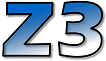 Refinement Constraints
Alive
Transformation
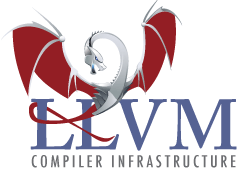 C++
Type Inference
Encode type constraints in SMT
Operand have same type
Result of trunc has fewer bits than argument

Find all solutions for the constraint
Up to a bounded bitwidth, e.g., 64
Correctness Criteria
Target invokes undefined behavior only when the source does
Result of target = result of source when source does not invoke undefined behavior
Final memory states are equivalent
LLVM has 3 types of UB:
Poison values
Undef values
True UB
The story of a new optimization
A developer wrote a new optimization that improves benchmarks:
3.8% perlbmk  (SPEC CPU 2000)
1% perlbench (SPEC CPU 2006)
1.2% perlbench (SPEC CPU 2006) w/ LTO+PGO

40 lines of code
August 2014
The story of a new optimization
The first patch was wrong
ERROR: Mismatch in values of %r

Example:
%A i4 = 0x0 (0)
C1 i4 = 0xA (10, -6)
C3 i4 = 0x5 (5)
C2 i4 = 0x2 (2)
%x i4 = 0xA (10, -6)
%i i1 = 0x0 (0)
%y i4 = 0x2 (2)
%j i1 = 0x1 (1, -1)
%and i4 = 0x0 (0)
%lhs i4 = 0xA (10, -6)
Source value: 0x1 (1, -1)
Target value: 0x0 (0)
Pre: isPowerOf2(C1 ^ C2)
%x = add %A, C1
%i = icmp ult %x, C3
%y = add %A, C2
%j = icmp ult %y, C3
%r = or %i, %j
  =>
%and = and %A, ~(C1 ^ C2)
%lhs = add %and, umax(C1, C2)
%r = icmp ult %lhs, C3
The story of a new optimization
The second patch was wrong
The third patch was correct!
Still fires on the benchmarks!
Pre: C1 u> C3 &&
     C2 u> C3 &&
     isPowerOf2(C1 ^ C2) &&
     isPowerOf2(-C1 ^ -C2) &&
     (-C1 ^ -C2) == ((C3-C1) ^ (C3-C2)) &&
     abs(C1-C2) u> C3
%x = add %A, C1
%i = icmp ult %x, C3
%y = add %A, C2
%j = icmp ult %y, C3
%r = or %i, %j
  =>
%and = and %A, ~(C1^C2)
%lhs = add %and, umax(C1,C2)
%r = icmp ult %lhs, C3
Experiments
Translated > 300 optimizations from LLVM’s InstCombine to Alive. Found 8 bugs; remaining proved correct.
Automatic optimal post-condition strengthening
Significantly better than developers
Replaced InstCombine with automatically generated code
InstCombine: Stats per File
14% wrong!
[Speaker Notes: Found bugs even after all the fuzzing]
Optimal Attribute Inference
Pre: C1 % C2 == 0
%m = mul nsw %X, C1
%r = sdiv %m, C2
  =>
%r = mul nsw %X, C1/C2
States that the operation will not result in a signed overflow
[Speaker Notes: Devs not confident in adding/propagating attributes.]
Optimal Attribute Inference
Weakened 1 precondition
Strengthened the postcondition for 70 (21%) optimizations
40% for AddSub, MulDivRem, Shifts

Postconditions state, e.g.,  when an operation will not overflow
[Speaker Notes: Devs not confident in adding/propagating attributes.]
Long Tail of Optimizations
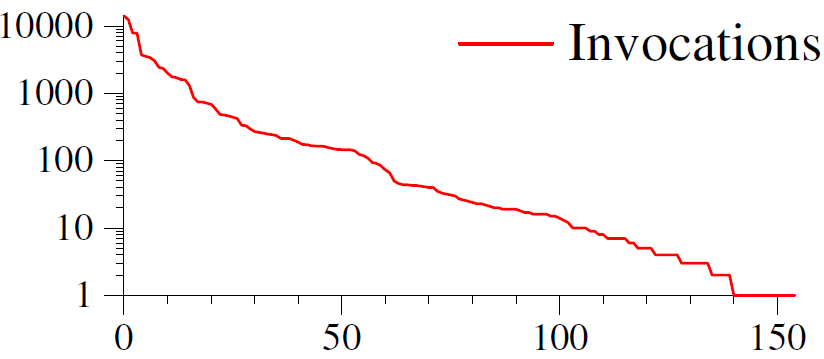 SPEC gives poor code coverage
Alive is Useful!
Released as open-source in Fall 2014
In use by developers across 6 companies
Already caught dozens of bugs in new patches
Talks about replacing InstCombine
utcTV: Validation for UTC
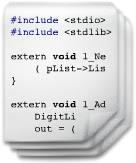 Backend
Optimization 1
Frontend
Optimization n
…
100101010
010001011
100110101
101010111
001010110
OK / Bug
utcTV
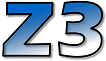 utcTV: Validation for UTC
New compiler switch: /d2Verify
Validates optimizers at the IR/IL level

No full correctness guarantee (yet) for some cases
utcTV: Early Results
Note: 32-bits, single-threaded compiler
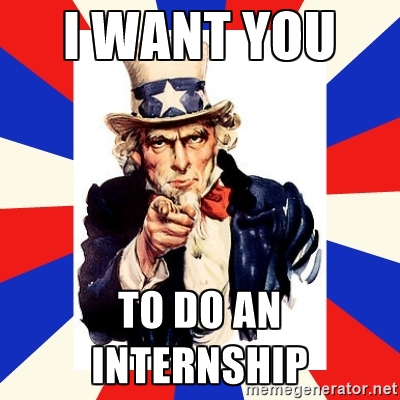 Conclusion
Today’s software passes through at least one compiler
Compilers can introduce bugs and security vulnerabilities in correct programs

We need reliable compilers
Alive and utcTV are first steps in this direction

Can we replicate the success of Static Analysis?